UNIDAD TÉCNICA DE APOYO PRESUPUESTARIO
SENADO DE LA REPÚBLICA DE CHILE
EJECUCIÓN PRESUPUESTARIA DE GASTOS acumulada al mes de mayo de 2018Partida 21:MINISTERIO DE DESARROLLO SOCIAL
Valparaíso, junio 2018
Ejecución Presupuestaria de Gastos Ministerio de Desarrollo Socialacumulada al mes de mayo de 2018
Principales hallazgos
Para el año 2018 la Partida presenta un presupuesto aprobado de $619.108 millones, de los cuales un 84,8% se destina a transferencias corrientes y de capital, con una participación de un 63,7% y 21,1% respectivamente, los que al mes de mayo registraron erogaciones del 58,8% y 15,1% respectivamente sobre el presupuesto vigente. 
La ejecución del Ministerio del mes de mayo ascendió a $20.559 millones, es decir, un 3,3% respecto de la ley inicial, representando un gasto inferior en 1,5 puntos porcentuales al registrado a igual mes del año 2017.  Sin embargo, la ejecución acumulada al quinto mes de 2018 es superior en 3,1 puntos porcentuales a igual periodo del ejercicio anterior.
Respecto a los aumentos y disminuciones al presupuesto inicial, la Partida presenta al mes de mayo un incremento consolidado de $53.346 millones.  Afectando los gastos en bienes y servicios de consumo, prestaciones de seguridad social, adquisición de activos no financieros  y servicio de la deuda que presentan aumentos de $1.053 millones; $1.270 millones; $47 millones; y, $51.942 millones respectivamente.  Asimismo, el subtítulo 22 bienes y servicios de consumo y transferencias corrientes, experimentan una disminución por un monto de $60 millones y $906 millones respectivamente.
2
Ejecución Presupuestaria de Gastos Ministerio de Desarrollo Socialacumulada al mes de mayo de 2018
Principales hallazgos
Los subtítulo que presentan el mayor nivel de gasto por su incidencia en la ejecución total de la Partida con un 84,3%, son: “transferencias corrientes” y “servicio de la deuda”, con erogaciones de 58,8% y 93,8% respectivamente.  
En el caso de las transferencias corrientes el gasto se explica por las transferencias al gobierno central realizadas por la Subsecretaría de Servicios Sociales (programa Ingreso Ético Familiar y Sistema Chile Solidario) a través de las asignaciones 24.02.021 “Subsidio Empleo a la Mujer, Ley N°20.595 – SENCE”; 24.03.10 “Programa de Bonificación Ley N°20.595” y 24.03.337 “Bonos Art. 2° Transitorio, Ley N°19.949” que alcanzan una ejecución superior al 90% (representando a su vez el 59,2% del gasto total del subtítulo a nivel de Partida).
Por su parte, el gasto del servicio de la deuda que alcanza los $54.516 millones, se registra en los Programas: Subsecretaría de Servicios Sociales ($2.684 millones); Ingreso Ético Familiar ($28.020 millones); Sistema de Protección Integral a la Infancia ($3.921 millones); FOSIS ($442 millones); INJ ($22 millones); CONADI ($11.075 millones); SENADIS ($1.371 millones); SENAMA ($1.318 millones); y, la Subsecretaría de Evaluación Social ($1.936 millones), destinados al pago de las obligaciones devengadas al 31 de diciembre de 2017 (deuda flotante).
3
Ejecución Presupuestaria de Gastos Ministerio de Desarrollo Socialacumulada al mes de mayo de 2018
Principales hallazgos
En cuanto a los programas, el 72% del presupuesto inicial, se concentró en el programa Ingreso Ético Familiar y Sistema Chile Solidario (38%), Fondo de Solidaridad e Inversión Social (13%) y la Corporación Nacional de Desarrollo Indígena (20%), los que al mes de mayo alcanzaron niveles de ejecución de 76,4%, 30,1% y 28,5% respectivamente, calculados respecto al presupuesto vigente. 
El programa Ingreso Ético Familiar y Sistema Chile Solidario es el que presenta el mayor avance con un 76,4%, mientras que la Corporación Nacional de Desarrollo Indígena es la que presenta la ejecución menor con un 28,5%, explicado éste último por el bajo nivel de gasto de los subtítulos 24 transparencias corrientes y 33 transferencias de capital, que alcanzan gastos de 28,3% y 16,7% respectivamente, representando el 80% del Programa.
4
Ejecución Presupuestaria de Gastos Ministerio de Desarrollo Socialacumulada al mes de mayo de 2018
en miles de pesos 2018
Fuente: Elaboración propia en base  a Informes de ejecución presupuestaria mensual de DIPRES.
5
Ejecución Presupuestaria de Gastos Ministerio de Desarrollo Socialacumulada al mes de mayo de 2018
Comportamiento de la Ejecución Presupuestaria de la Partida 2017 - 2018
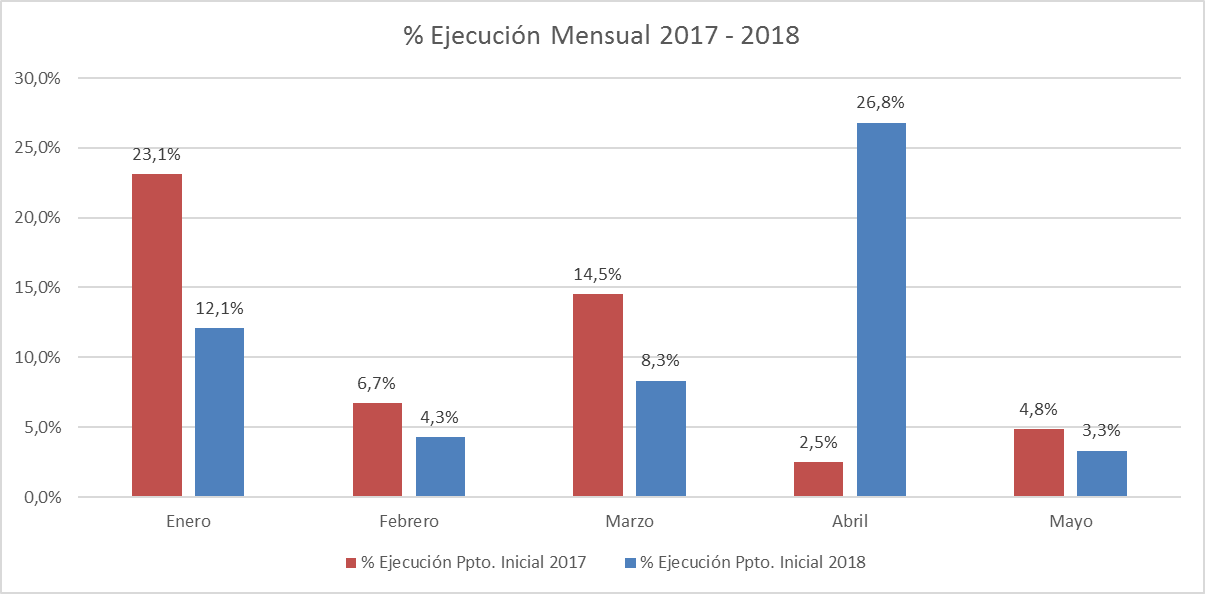 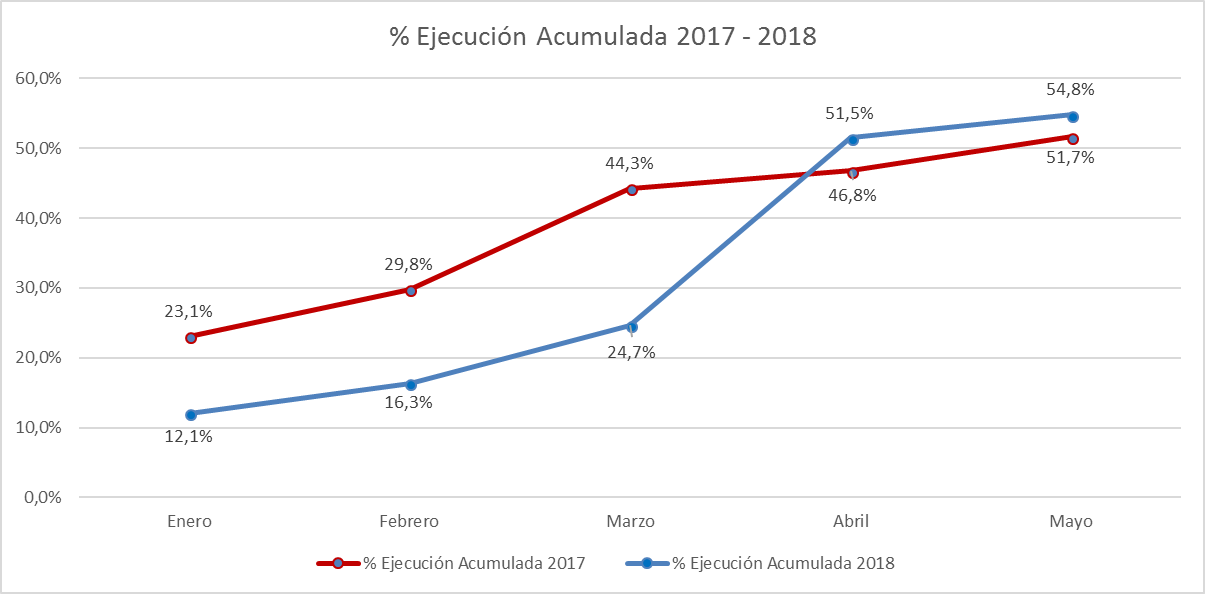 Fuente: Elaboración propia en base  a Informes de ejecución presupuestaria mensual de DIPRES.
6
Ejecución Presupuestaria de Gastos Partida 21, Resumen por Capítulosacumulada al mes de mayo de 2018
en miles de pesos 2018
Fuente: Elaboración propia en base  a Informes de ejecución presupuestaria mensual de DIPRES.
7
Ejecución Presupuestaria de Gastos Partida 21, Capítulo 01, Programa 01:
SUBSECRETARÍA DE SERVICIOS SOCIALES
acumulada al mes de mayo de 2018
en miles de pesos 2018                                                                                                                     …1 de 2
Fuente: Elaboración propia en base  a Informes de ejecución presupuestaria mensual de DIPRES.
8
Ejecución Presupuestaria de Gastos Partida 21, Capítulo 01, Programa 01:
SUBSECRETARÍA DE SERVICIOS SOCIALES
acumulada al mes de mayo de 2018
en miles de pesos 2018                                                                                                                     …2 de 2
Fuente: Elaboración propia en base  a Informes de ejecución presupuestaria mensual de DIPRES.
9
Ejecución Presupuestaria de Gastos Partida 21, Capítulo 01, Programa 05:
INGRESO ÉTICO FAMILIAR Y SISTEMA CHILE SOLIDARIO
Acumulada al mes de mayo de 2018
en miles de pesos 2018
…1 de 2
Fuente: Elaboración propia en base  a Informes de ejecución presupuestaria mensual de DIPRES.
10
Ejecución Presupuestaria de Gastos Partida 21, Capítulo 01, Programa 05:
INGRESO ÉTICO FAMILIAR Y SISTEMA CHILE SOLIDARIO
acumulada al mes de mayo de 2018
en miles de pesos 2018
…2 de 2
Fuente: Elaboración propia en base  a Informes de ejecución presupuestaria mensual de DIPRES.
11
Ejecución Presupuestaria de Gastos Partida 21, Capítulo 01, Programa 06:
SISTEMA DE PROTECCIÓN INTEGRAL A LA INFANCIA
acumulada al mes de mayo de 2018
en miles de pesos 2018
Fuente: Elaboración propia en base  a Informes de ejecución presupuestaria mensual de DIPRES.
12
Ejecución Presupuestaria de Gastos Partida 21, Capítulo 02:
FONDO DE SOLIDARIDAD E INVERSIÓN SOCIAL
acumulada al mes de mayo de 2018
en miles de pesos 2018                                                                                                                      …1 de 2
Fuente: Elaboración propia en base  a Informes de ejecución presupuestaria mensual de DIPRES.
13
Ejecución Presupuestaria de Gastos Partida 21, Capítulo 02:
FONDO DE SOLIDARIDAD E INVERSIÓN SOCIAL
acumulada al mes de mayo de 2018
en miles de pesos 2018                                                                                                                     … 2 de 2
Fuente: Elaboración propia en base  a Informes de ejecución presupuestaria mensual de DIPRES.
14
Ejecución Presupuestaria de Gastos Partida 21, Capítulo 05:
INSTITUTO NACIONAL DE LA JUVENTUD
acumulada al mes de mayo de 2018
en miles de pesos 2018
Fuente: Elaboración propia en base  a Informes de ejecución presupuestaria mensual de DIPRES.
15
Ejecución Presupuestaria de Gastos Partida 21, Capítulo 06:
CORPORACIÓN NACIONAL DE DESARROLLO INDÍGENA
acumulada al mes de mayo de 2018
en miles de pesos 2018					… 1 de 2
Fuente: Elaboración propia en base  a Informes de ejecución presupuestaria mensual de DIPRES.
16
Ejecución Presupuestaria de Gastos Partida 21, Capítulo 06:
CORPORACIÓN NACIONAL DE DESARROLLO INDÍGENA
acumulada al mes de mayo de 2018
en miles de pesos 2018					… 2 de 2
Fuente: Elaboración propia en base  a Informes de ejecución presupuestaria mensual de DIPRES.
17
Ejecución Presupuestaria de Gastos Partida 21, Capítulo 07:
SERVICIO NACIONAL DE LA DISCAPACIDAD
acumulada al mes de mayo de 2018
en miles de pesos 2018
Fuente: Elaboración propia en base  a Informes de ejecución presupuestaria mensual de DIPRES.
18
Ejecución Presupuestaria de Gastos Partida 21, Capítulo 08:
SERVICIO NACIONAL DEL ADULTO MAYOR
Acumulada al mes de mayo de 2018
en miles de pesos 2018                                                                                                                     … 1 de 2
Fuente: Elaboración propia en base  a Informes de ejecución presupuestaria mensual de DIPRES.
19
Ejecución Presupuestaria de Gastos Partida 21, Capítulo 08:
SERVICIO NACIONAL DEL ADULTO MAYOR
Acumulada al mes de mayo de 2018
en miles de pesos 2018                                                                                                                     … 2 de 2
Fuente: Elaboración propia en base  a Informes de ejecución presupuestaria mensual de DIPRES.
20
Ejecución Presupuestaria de Gastos Partida 21, Capítulo 09:
SUBSECRETARÍA DE EVALUACIÓN SOCIAL
acumulada al mes de mayo de 2018
en miles de pesos 2018
Fuente: Elaboración propia en base  a Informes de ejecución presupuestaria mensual de DIPRES.
21